Year 4 – Autumn Block 2 – Pronouns


Step 1: Recognising Nouns
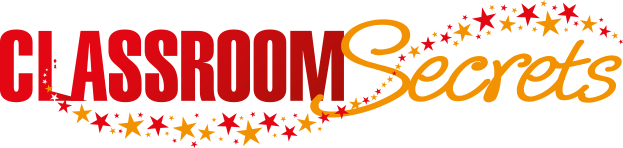 © Classroom Secrets Limited 2018
Introduction

Sort the words into the correct place in the table.
creepy
house
Bristol
swim
loud
blue
joy
Monday
receive
play
jump
small
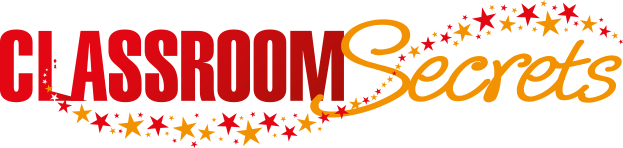 © Classroom Secrets Limited 2018
Introduction

Sort the words into the correct place in the table.
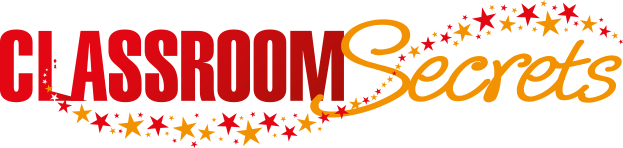 © Classroom Secrets Limited 2018
Varied Fluency 1

Circle the three nouns below.
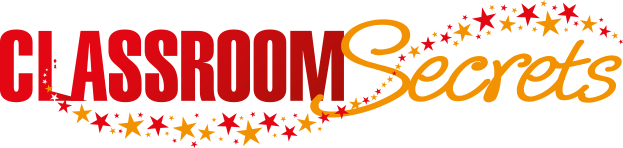 © Classroom Secrets Limited 2018
Varied Fluency 1

Circle the three nouns below.
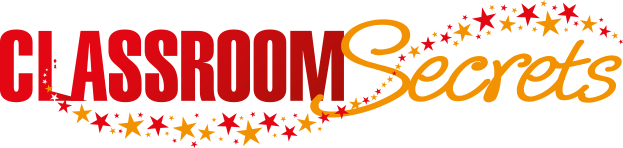 © Classroom Secrets Limited 2018
Varied Fluency 2

Underline the three nouns in the sentence below.

Sally was enjoying her chips but she couldn’t find the vinegar!
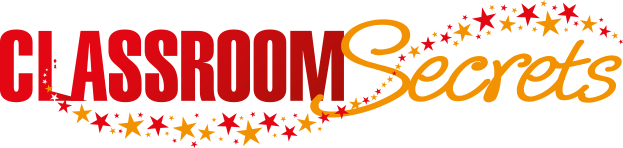 © Classroom Secrets Limited 2018
Varied Fluency 2

Underline the three nouns in the sentence below.

Sally was enjoying her chips but she couldn’t find the vinegar!
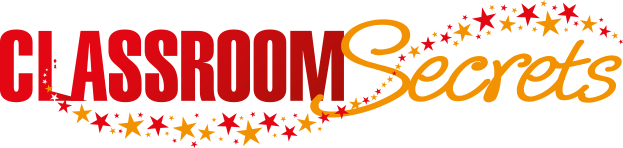 © Classroom Secrets Limited 2018
Varied Fluency 3

True or false?
  The word ‘beach’ is a proper noun.
Liam and his friends built sandcastles on the beach.
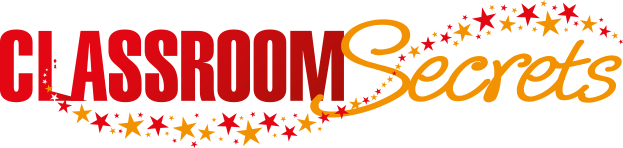 © Classroom Secrets Limited 2018
Varied Fluency 3

True or false?
  The word ‘beach’ is a proper noun.









False – the word ‘beach’ is a common noun.
Liam and his friends built sandcastles on the beach.
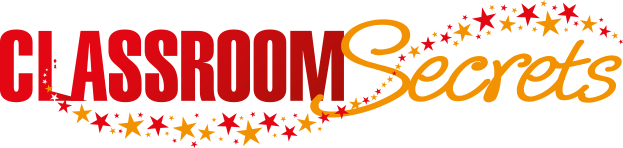 © Classroom Secrets Limited 2018
Varied Fluency 4

Sort the nouns below into the table.
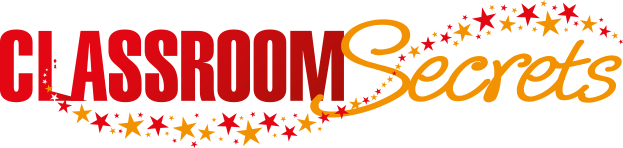 © Classroom Secrets Limited 2018
Varied Fluency 4

Sort the nouns below into the table.
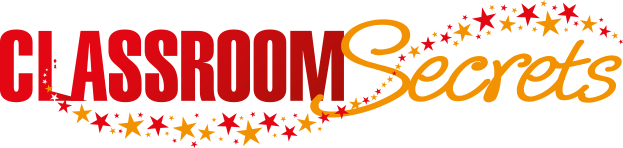 © Classroom Secrets Limited 2018